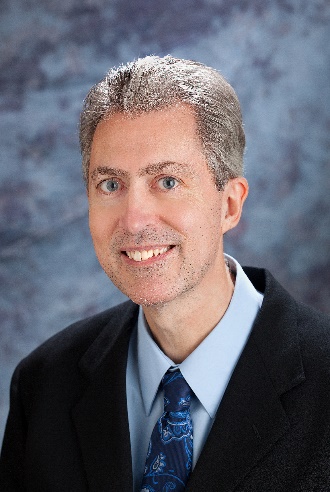 New traits and economic updates for the net merit index
Paul VanRaden,*1 John Cole,1 Mike VandeHaar,2 Mahesh Neupane,1 and Jana Hutchison1
1USDA, Agricultural Research Service, Animal Genomics and Improvement Laboratory, Beltsville, MD, USA
2Michigan State University, East Lansing, MI, USA
paul.vanraden@usda.gov
Topics:
Genomic predictions likely for more traits in 2020
Net merit revision likely in April 2021 
Faster genetic progress if all traits are in selection goal with correct weight
Relative weighting in 2018 net merit (NM$)
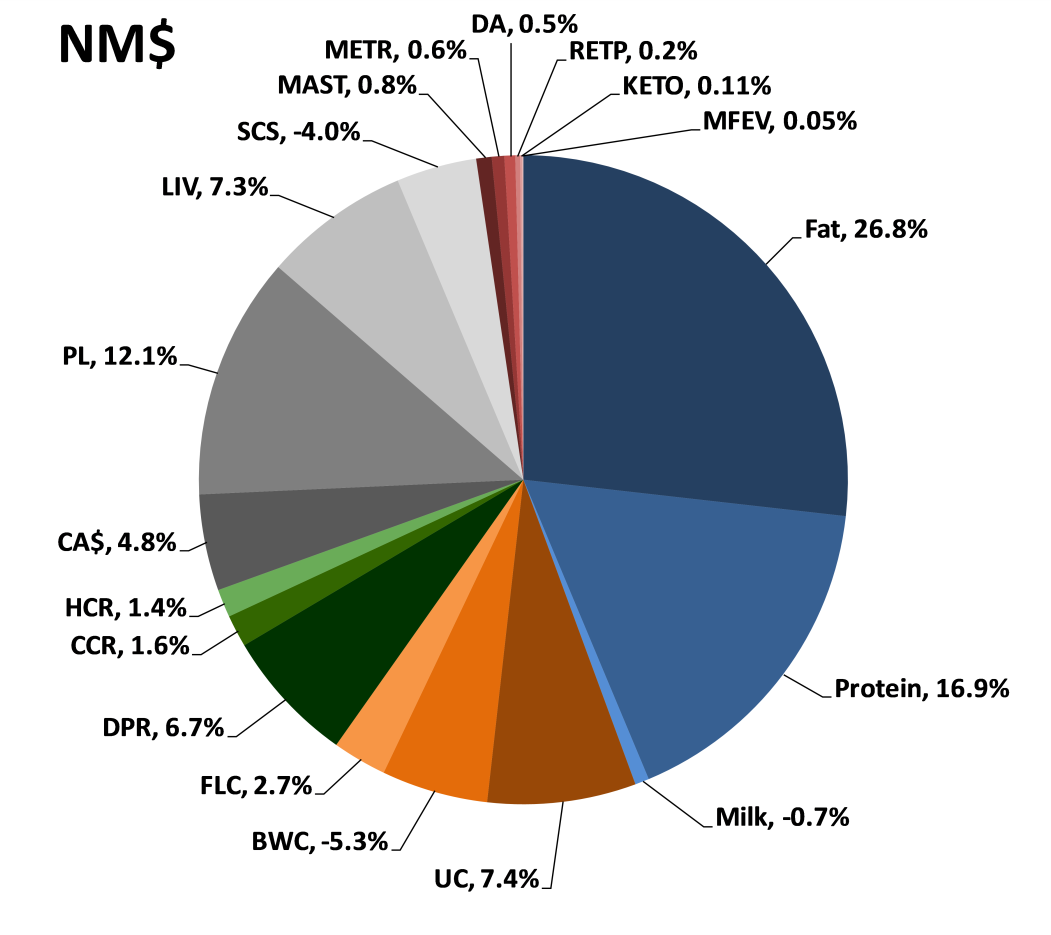 UC	Udder composite
BWC	Body weight composite
FLC	Feet-legs composite
DPR	Daughter pregnancy rate
CCR	Cow conception rate
HCR	Heifer conception rate
CA$	Calving ability (calving ease & stillbirth rate)
PL	Productive life
LIV	Livability
SCS	Somatic cell score
MAST	Mastitis
METR	Metritis
DA	Displaced abomasum
RETP	Retained placenta
KETO	Ketosis
MFEV	Milk fever
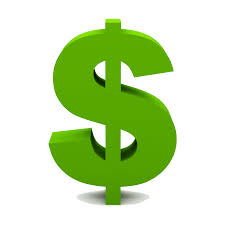 Proposed NM$ revisions
August 2020 
Revise calving trait (CT) scale and emphasis
April 2021
Include heifer livability (HLIV) and early first calving (EFC)
Include residual feed intake (RFI) of cows
Revise maintenance cost of body weight composite (BWC)
Revise opportunity and maturity costs in productive life (PL)
Adjust price forecasts and other economic assumptions
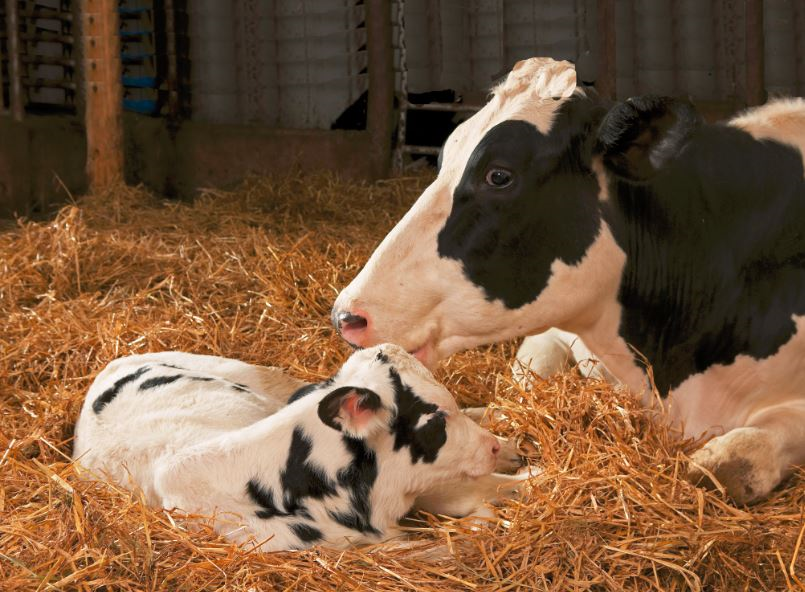 Reduced genetic SD for calving traits
PTA included phenotypic means for Holstein calvings of 8% 
Incidence now only 2–4% from genetic progress and changes in management
PTA SD and means will be reduced 33–64% when converting from underlying to observed scale
Emphasis in NM$ will be reduced proportionally (about half)
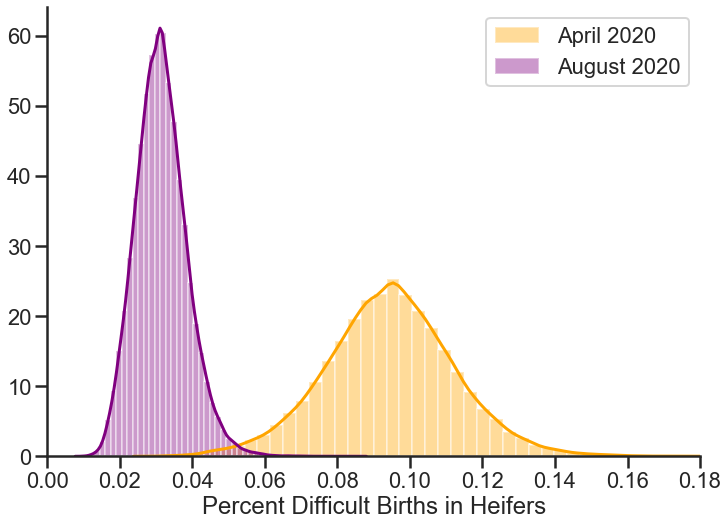 Genomic PTAs for type traits and milking speed (BS)
Reliabilities (REL) of 51–73% for genomic predictions of new traits for August 2020
Several traits already included in breed association indexes or added in April 2020
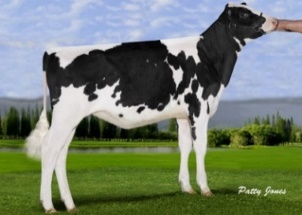 Economic values for EFC and HLIV
EFC has value of $2.50 per day (SD of 2.5 days)
Relative emphasis on EFC could be 3% of NM$
Emphasis on HCR would decline from 2.1% to 1.5%
Evaluation and derivation in Hutchison et al. (2017 JDS)
HLIV has value of <$5.00 per 1% (SD of 0.5%)
Relative emphasis on HLIV could be <1% of NM$
Contributions to NM$ will be small (less than $5)
Evaluation developed by postdoc Mahesh Neupane
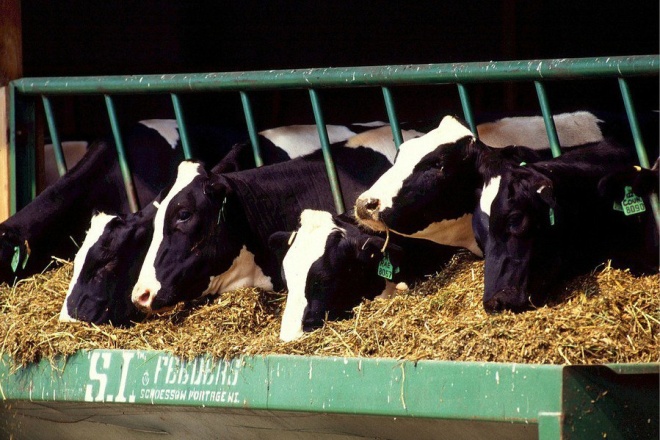 Economic value for RFI
RFI measures intake uncorrelated with yield and body weight and could get 16% of emphasis in NM$ but has low REL
Economic values for yield traits and BWC already account for correlated feed intake
Feed saved combines reduced feed intake estimated from RFI and from BWC of smaller cows
Use of RFI in NM$ requires continuing data collection;  international cooperation seems likely 
Since last year, a new 5-year FFAR-CDCB project has added 1,800 US lactations to previous 4,800-lactation USDA study
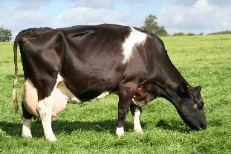 Economic value of Productive Life
NM$ previously assumed equal profit for each additional lactation but should account for differing profit in younger vs. 
older cows
Faster genetic gain makes young replacements cows more valuable; higher mature yields make older cows more profitable
Current PL value of 12% – 6% for genetic progress + 12% for maturity
Economic research by Michael Schmitt and Albert De Vries (University of Florida) 
Ranking sires using genetic selection indices based on financial investment methods versus lifetime net merit. J. Dairy Sci. 102:9060–9075. 2019. https://doi.org/10.3168/jds.2018-16081
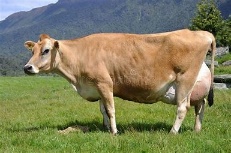 Economic value of BWC in NM$
BW pounds = 40 × BWC (Manzanilla-Pech et al., 2016)
BWC$ = BW × [cull price × (1 – cow death loss) – heifer growth cost – cow maintenance cost × 2.8 lactations – cow growth cost]
Maintenance = 3.28 pounds feed / pound BW / lactation (NRC values)
Now about twice as high as previously used in NM$
$ value was constant using lower feed costs from 1990s 
Modern cows require more energy for maintenance (NRC)
BWC$ contribution to FeedSaved and NM$ should double
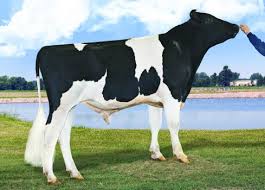 Extra progress from each proposed revision
Extra progress from adding more traits to NM$
Conclusions
Genomic predictions likely for more traits in 2020
HLIV, further type traits, and Brown Swiss milking speed (August)
Revise scale and emphasis for CT (August)
RFI for Holsteins (December)
Net merit revision likely in April 2021
Include RFI, EFC, and HLIV
Put more emphasis on smaller BWC and longer PL
Revise other economic values
Progress is faster if all traits are in selection goal with correct weight
Acknowledgments & disclaimers
USDA-ARS project 8042-31000-002-00-D, “Improving Dairy Animals by Increasing Accuracy of Genomic Prediction, Evaluating New Traits, and Redefining Selection Goals” (AGIL funding)
CDCB and its industry suppliers for data
Agriculture and Food Research Initiative competitive grant #2011-68004-30340 from USDA National Institute of Food and Agriculture (feed intake funding)
USDA is an equal opportunity provider and employer 
Mention of trade names or commercial products in this presentation is solely for the purpose of providing specific information and does not imply recommendation or endorsement by USDA
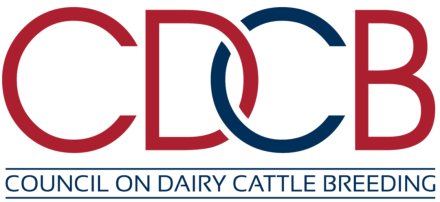